Zinde Eğitim Kurumu
Risk  Yönetimi
DRUZ
1
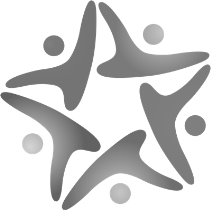 DRUZ
TANIMLAR
RİSK YÖNETİMİ
“Çalışma hayatında insan sağlığı ve çevre güvenliği ile ilgili risklerin değerlendirilmesi ve kontrol edilmesine yönelik politika ve tecrübelerin uygulanmasıdır.”

Risk yönetimi bir organizasyonda stratejik ve operasyonel seviyede uygulanır.
DRUZ
2
RİSK DEĞERLENDİRME
İSG YÖNETİMİNİN AMACI
İSG yönetim sisteminin temel amacı işyerlerindeki çalışma koşullarından kaynaklanan her türlü tehlike ve sağlık riskini azaltarak insan sağlığını etkilemeyen seviyeye düşürmek, işletmenin zarar ve hasara uğramasına engel olmaktır.

---------------------------------------------------------------------------

İSG yönetim sisteminin amacı çalışanı ve işletmeyi korumaktır.
DRUZ
1
İSG YÖNETİM SİSTEMİ (OHSAS)
İSG
POLİTİKASI
SÜREKLİ İYİLEŞTİRME
(YÖNETİMİN)
GÖZDEN GEÇİRME
RİSK DEĞERLENDİRME
(ÖNEMLİ RİSKLER, AMAÇ VE HEDEFLER)
İSG PROGRAMLARI
Plan
Prosedür
Talimat
Harici
Doküman
UYGULAMA – ÖLÇME (VE DEĞERLENDİRME) – İZLEME
DRUZ
RİSK YÖNETİMDE PUKÖ DÖNGÜSÜ
İSG açısından amacın belirlenmesi (neyi başarmak istiyoruz, nerede, ne zaman?)
Mevcut durumu analiz etme
Hedeflerin belirlenmesi
Kayıtların analizi
Tehlikelerin belirlenmesi
Risk değerlendirme tekniklerinin belirlenmesi
Detaylı uygulama planının hazırlaması
İç talimatların hazırlaması
Riskleri değerlendirmesi
Risklerin KERD olduğuna karar verme
Kontrol önlemlerinin seçimi ve uygulaması
Her bölümdeki ilgili kişileri bilgilendirme, eğitme ve katılımını sağlama
Faaliyet planını izleme ve gerçekleştirme
Uygulama sonuçlarını yakın takip etme
Uygula
Planla
PUKO döngüsü
üzerine kurulmuştur.
18001 OHSAS
Ölçüm ve Analiz (hedef/hedeflere ulaşıldı mı?)
İç talimatlar ve yönergeleri gözden geçirme
Olası sapmaları tespit etme ve kaydetme
İlgili kişileri bilgilendirme
Kalıcı bir denetleme sistemi kurma
Etkili önlemleri standartlaştırma
Gerekli eğitim ve yönlendirmeleri sağlama
Kontrol Et
Önlem Al
DRUZ
3
2
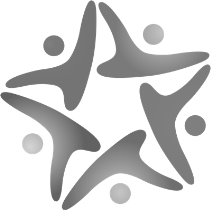 DRUZ
MEVZUATTA RİSK DEĞERLENDİRME
MEVZUATTA RİSK DEĞERLENDİRME
10
RİSK DEĞERLENDİRME
6331 Sayılı İSG Kanunu Madde-10 (1. Fıkra)
İşveren (tüm işyerlerinde), iş sağlığı ve güvenliği yönünden risk değerlendirmesi yapmak veya yaptırmakla yükümlüdür. 

Risk değerlendirmesi yapılırken, aşağıdaki hususlar dikkate alınır;
Belirli risklerden etkilenecek çalışanların durumu
Kullanılacak iş ekipmanı ile kimyasal madde ve müstahzarların seçimi
İşyerinin tertip ve düzeni
Genç, yaşlı, engelli, gebe veya emziren çalışanlar gibi özel politika gerektiren gruplar ile kadın çalışanların durumu
1
DRUZ
4
RİSK DEĞERLENDİRME
İş Durdurma
İş Durdurma
2
1
Hayati Tehlike Oluştuğunda 
İş Durdurma;
İşyerindeki bina ve eklentilerde 
Çalışma yöntem ve şekillerinde 
İş ekipmanlarında çalışanlar

…..için hayati tehlike oluşturan bir husus tespit edildiğinde; bu tehlike giderilinceye kadar, hayati tehlikenin niteliği ve bu tehlikeden doğabilecek riskin etkileyebileceği alan ile çalışanlar dikkate alınarak, işyerinin bir bölümünde veya tamamında iş durdurulur. 


[6331 Sayılı İSG Kanunu Madde-25]
RD Yapılmadığında İş Durdurma;

Çok tehlikeli sınıfta yer alan; 
Maden 
Metal (döküm….)
Yapı işleri (inşaat işleri)
Tehlikeli kimyasallar
Büyük endüstriyel kazaların 
        …………….olabileceği işyerlerinde

….…risk değerlendirmesi yapılmamış olması durumunda 
iş durdurulur.


[6331 Sayılı İSG Kanunu Madde-25]
ZİNDE
2
RİSK DEĞERLENDİRME
İSG Risk Değerlendirmesi Yönetmelik (29.12.2012)
İşveren; çalışma ortamının ve çalışanların sağlık ve güvenliğini sağlama, sürdürme ve geliştirme amacı ile iş sağlığı ve güvenliği yönünden;
risk değerlendirmesi yapar veya yaptırır.
3
DRUZ
RİSK DEĞERLENDİRME
İSG Risk Değerlendirmesi Yönetmelik (29.12.02/28512)
Risk değerlendirmesi; tüm işyerleri için tasarım veya kuruluş aşamasından başlamak üzere;
Tehlike tanımlama
Riskleri belirleme ve analiz etme
Kaza kontrol tedbirlerinin kararlaştırılması
Dokümantasyon
Yapılan çalışmaların güncellenmesi
Gerektiğinde yenileme
                                   …..aşamaları izlenerek gerçekleştirilir.
3
DRUZ
1
RİSK DEĞERLENDİRME
İSG Risk Değerlendirmesi Yönetmelik (29.12.2012)
Risk değerlendirme esnasında çalışma ortamında bulunan;
Fiziksel
Kimyasal
Biyolojik
Psikososyal
Ergonomik 

ve benzeri tehlike kaynaklarından oluşan veya bunların etkileşimi sonucu ortaya çıkabilecek tehlikeler belirlenir ve kayda alınır.
3
DRUZ
2
RİSK DEĞERLENDİRME
Aynı mekanı birden çok işverenin paylaştığı
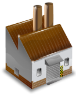 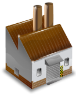 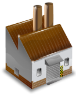 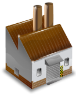 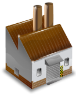 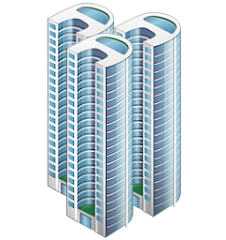 Yönetim;
RD her işyeri için ayrı ayrı yapılır
RD çalışmalarının koordinasyonu yürütür
Gerekli tedbirleri almaları için işverenleri uyarır
Bu uyarılara uymayanları Bakanlığa bildirir
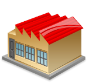 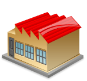 Toplu İşyerleri;
İş merkezleri (AVM) 
İş hanları 
Sanayi bölgeleri-siteleri
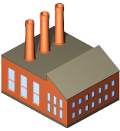 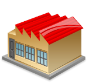 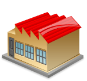 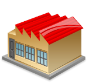 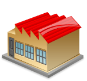 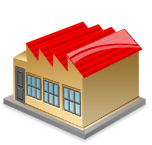 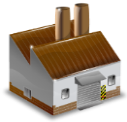 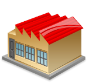 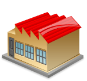 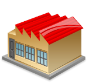 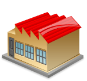 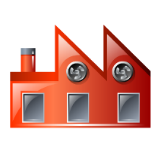 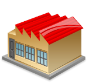 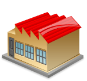 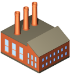 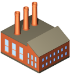 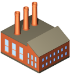 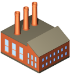 Asıl işveren – Alt işveren İlişkisi
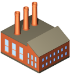 RD her işyeri için ayrı ayrı gerçekleştirilir
RD çalışmalarını koordinasyon içinde yürütürler
Birbirlerini ve çalışan temsilcilerini tespit edilen riskler konusunda bilgilendirirler
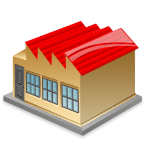 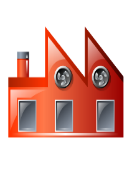 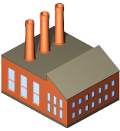 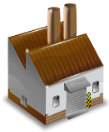 Her alt işveren yürüttükleri işlerle ilgili olarak RD çalışmalarını yapar veya yaptırır. 
Alt işverenlerin RD çalışmaları konusunda asıl işverenin sorumluluk alanları ile ilgili ihtiyaç duydukları bilgi ve belgeler asıl işverence sağlanır. 
Asıl işveren, alt işverenlerce yürütülen RD çalışmasını denetler ve çalışmaları koordine eder.
Alt işverenler hazırladıkları RD’nin bir nüshasını asıl işverene verir. 
Asıl işveren; bu RD çalışmalarını kendi çalışmasıyla bütünleştirerek, risk kontrol tedbirlerinin uygulanıp uygulanmadığını izler, denetler ve uygunsuzlukların giderilmesini sağlar.
2
3
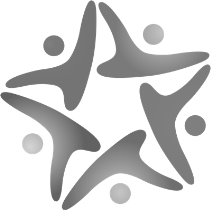 DRUZ
TANIMLAR
SORU
Tehlike nedir?    Risk nedir?

---------------------------------------------------------------------------
‘‘İnsanların hastalanmasına neden olan durum’’
‘‘Bir kimyasal maddenin yapısal özelliği nedeni ile zarar verme durumu’’
‘‘Zararlı sonuç oluşma ihtimali’’
‘‘Zararlı sonucun zarar verme derecesi’’
DRUZ
TANIMLAR
TEHLİKE
İşyerinde var olan ya da dışarıdan gelebilecek, işyerini, çalışanı veya çevreyi etkileyebilecek zarar veya hasar verme potansiyeli

---------------------------------------------------------------------------
İşyerinde var olan = İşyeri + Çalışanlar

İşyerinden (1), çalışandan (2), dışarıdan (3) gelebilecek, işyerini (1), çalışanı (2), çevreyi (3) etkileyebilecek zarar veya hasar verme potansiyeli
1
DRUZ
TANIMLAR
POTANSİYEL NEDİR?
Potansiyel; Gerçekleşme ihtimali bulunan, fakat gerçekleşmemiş durumdur.

Ortada zarar veya hasar yok, sadece (gelecekte-ilerde-gerçekleştiğinde) zarar veya hasar verme olasılığı (gücü-potansiyeli) vardır.

Potansiyel Benzeri Kavramlar;
Potansiyel=Uygulama=Kaynak=Durum=İşlem
DRUZ
TANIMLAR / TEHLİKE NEDİR?
TEHLİKE KAYNAKLARI/NEDEN
(Zarar Verme Potansiyeli)
TEHLİKEYE MARUZ KALAN/SONUÇ
(Zarar-Hasara Uğrayan)
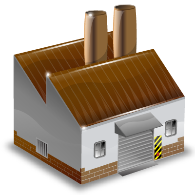 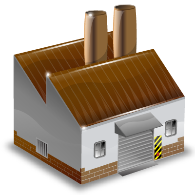 2
1
1
2
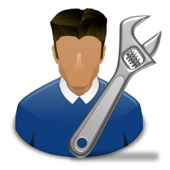 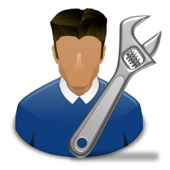 3
2
1
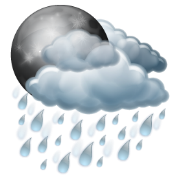 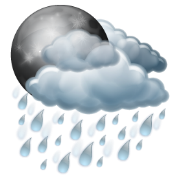 1
2
3
3
3
ÇALIŞAN
ÇEVRE
İŞYERİ
Psikolojik Nedenli; Unutkanlık, sıkıntı, üzüntü, keder, çevre etkileri, istem      dışı davranış, ihmalci davranış, hatalı davranış vb.

Fiziksel Nedenli; Yorgunluk, uykusuzluk, alkol, hastalık vb.

İşyeri Nedenli; İnsan ilişkileri, takım çalışması, iletişim vb.
Dış Çevre Unsurları; Jeolojik riskler (deprem vb.), coğrafi riskler (sel, vb.), atmosferik riskler (don, fırtına, çevre işyerlerinden gelen gazlar), çevreden gelen biyolojik, kimyasal riskler.
İç Çevre Unsurları: Çalışanı etkileyebilecek maddi olan (sıcaklık, nem, aydınlatma, gürültü, toz, zemin, giriş-çıkışlar, korkuluklar, merdiven 

Makine-Ekipman; Bakımsızlık, Kontrolsüzlük, Yıpranma, Koruyucuların olmaması, Eski teknoloji, Hatalı yerleşim, Yetersiz koordinasyon

Süreçler-Alt Süreçler-İşlemler; Yetersiz yönetim organizasyonu, Yetersiz kurallar ve talimatlar, Yetersiz güvenlik yönetim planı, Eğitim ve öğretim yetersizliği, Yetkin  olmayan personel istihdamı,
1
1
1
1
1
1
1
1
1
1
2
3
1
2
3
1
1
1
1
1
1
2
3
1
1
1
1
2
3
2
3
2
2
2
2
2
2
2
2
2
2
2
2
1
2
3
1
1
2
3
2
3
3
3
3
3
3
3
TANIMLAR
TEHLİKE
Çalışma çevresinin fiziki kusurları ve uygun olmayan şartları ile insanların hatalı davranışları gibi, çalışma ortam ve koşullarında var olan ve/veya dışarıdan gelebilecek; ama kapsamı belirlenmemiş; maruz kimselere, işyerine ve çevreye zarar ya da hasar verme potansiyelidir.
---------------------------------------------------------------------------
Çalışma çevresinden, insanlardan veya dışarıdan gelebilecek; maruz kimselere, işyerine ve çevreye zarar ya da hasar verme potansiyelidir.
2
1
1
2
2
3
3
DRUZ
1
TANIMLAR
TEHLİKE (İSG Risk Değerlendirmesi Yönetmeliği-2012)
İşyerinde var olan ya da dışarıdan gelebilecek, çalışanı veya işyerini etkileyebilecek zarar veya hasar verme potansiyeli
3
1
2
1
2
3
DRUZ
1
TANIMLAR
TEHLİKE (TS 18001-2004 Versiyonu)
İnsanların yaralanması, hastalanması, malın veya malzemenin hasar görmesi, işyeri ortamının zarar görmesi veya bunların gerçekleşmesine sebep olabilecek kaynak, durum veya işlem
4
1
2
DRUZ
1
TANIMLAR
TEHLİKE (TS 18001-2007 Versiyonu)
İnsanların yaralanması veya sağlığının bozulması veya bunların birlikte gerçekleşmesine sebep olabilecek kaynak, durum veya işlem
5
1
DRUZ
1
TANIMLAR
TEHLİKE
Çalışanların yaralanma ve sağlık sorunlarına neden olabilen güvenli olmayan iş ortamı ve uygulamalarıdır.
6
1
DRUZ
2
TANIMLAR
TEHLİKE
Zarar verme potansiyeli olan her şey

     Her şey? 
İşyeri
Çalışan
Çevre
---------------------------------------------------------------------------
     Kime Zarar Verir? 
İşyeri
Çalışan
Çevre
7
1
2
3
DRUZ
TANIMLAR
TEHLİKE
Bir şeyin zarar (veya hasar) verme potansiyeli

  
Bir şey? (İşyeri, Çalışan, Çevre)
8
1
2
3
DRUZ
1
TANIMLAR
TEHLİKE TANIM ÖRNEKLERİ
‘‘Bir kimyasal maddenin yapısal özelliği nedeni ile zarar verme potansiyeli’’

‘‘Bir maddenin, makinanın veya ekipmanın hasar, yaralama ve zarar verebilme potansiyeli’’

‘‘Büyük zarar veya yok olmaya yol açabilecek durum’’
9
DRUZ
4
TANIMLAR
TEHLİKE SINIFI / İSG Kanunu & RD Yönetmeliği
Az tehlikeli işyerleri
Tehlikeli işyerleri
Çok tehlikeli işyerleri

İSG açısından, yapılan işin özelliği, işin her safhasında kullanılan veya ortaya çıkan maddeler, iş ekipmanı, üretim yöntem ve şekilleri, çalışma ortam ve şartları ile ilgili diğer hususlar dikkate alınarak yapılan işyeri sınıflamasıdır.
Ö
DRUZ
TANIMLAR
RİSK
Tehlikeli bir olayın meydana gelme olasılığı ile zarar verme şiddetinin bileşkesidir.
1
DRUZ
TANIMLAR
RİSK NEDİR?
Risk; Gerçekleşmiş bir olayın olasılık ve şiddeti

Ortada zarar ve hasar vardır. Olay gerçekleşmiştir.

Benzer kavramlar;
Olasılık=İhtimal
Şiddet=Zararın Derecesi
DRUZ
TANIMLAR
Tehlikeli bir olayın 
meydana gelme olasılığı
OLASILIK
KAZA
Zararın Oluştuğu Olay
Riskin Geçekleştiği Olay
Zararlı Sonuç
TEHLİKE
Zarar Verme Potansiyeli
Riskin Kaynağı
Kazanın Nedeni
RİSK
ŞİDDET
Tehlikeli bir olayın 
zarar verme şiddeti
Tehlikeli bir olayın meydana gelme olasılığı ile zarar verme şiddetinin bileşkesidir.
DRUZ
TANIMLAR
RİSK / İSG Kanunu & RD Yönetmeliği
Tehlikeden kaynaklanacak kayıp, yaralanma ya da başka zararlı sonuç meydana gelme ihtimalidir.

---------------------------------------------------------------------------

Tehlikeden kaynaklanan zararlı sonuç meydana gelme ihtimalidir.
---------------------------------------------------------------------------
Zararlı sonuç oluşma ihtimali
2
DRUZ
4
TANIMLAR
Tehlikeli bir olayın 
meydana gelme olasılığı
OLASILIK
KAZA
Zararın Oluştuğu Olay
Riskin Geçekleştiği Olay
Zararlı Sonuç
TEHLİKE
Zarar Verme Potansiyeli
Riskin Kaynağı
Kazanın Nedeni
RİSK
Tehlikeden kaynaklanacak kayıp, yaralanma ya da başka zararlı sonuç meydana gelme ihtimalidir.
Tehlikeden kaynaklanan zararlı sonuç meydana gelme ihtimalidir.
Zararlı sonuç oluşma ihtimalidir.
DRUZ
TANIMLAR
RİSK
Tehlikeden kaynaklanacak kayıp, yaralanma ya da başka zararlı sonuçların derecesidir.

---------------------------------------------------------------------------


Tehlikeli bir olayın zarar verme derecesidir.
Tehlikeli bir olayın zarar verme şiddetidir.
3
DRUZ
TANIMLAR
Tehlikeden kaynaklanacak kayıp, yaralanma ya da başka zararlı sonuçların derecesidir.
Tehlikeli bir olayın zarar verme derecesidir.
Tehlikeli bir olayın zarar verme şiddetidir.
KAZA
Zararın Oluştuğu Olay
Riskin Geçekleştiği Olay
Zararlı Sonuç
TEHLİKE
Zarar Verme Potansiyeli
Riskin Kaynağı
Kazanın Nedeni
RİSK
ŞİDDET
Tehlikeli bir olayın 
zarar verme şiddeti
DRUZ
TANIMLAR
RİSK
İşyerinde  meydana gelebilecek, maruz kimselere veya çalışma çevresine zarar ya da hasar verici nitelikteki bir olayın; meydana gelme ihtimali ile, zarar verme derecesinin bileşkesidir.

---------------------------------------------------------------------------

Bir olayın sonuçlarının ve karşılık gelen olma ihtimalinin birleşimi
4
DRUZ
2
TANIMLAR
RİSK
Tehlikeli bir olayın oluşma olasılığı ile zarar verme derecesinin birleşimidir.
5
DRUZ
1
TANIMLAR
RİSK (TS 18001-2007 Versiyonu)
Tehlikeli bir olayın veya maruz kalma durumunun meydana gelme olasılığı ile olay veya maruz kalma durumunun yol açabileceği yaralanma veya sağlık bozulmasının ciddiyet derecesinin birleşimidir.
6
DRUZ
1
TANIMLAR
RİSK
Belirli bir tehlikeli olayın meydana gelme olasılığı ile bu olayın sonuçlarının ortaya çıkardığı zarar, hasar veya yaralanma şiddetinin bileşimidir.
7
DRUZ
1
TANIMLAR
RİSK
Bir kimyasal maddenin zarar verme potansiyelinin çalışma ve/veya maruziyet koşullarında ortaya çıkma olasılığı

---------------------------------------------------------------------------

Tehlikenin maruziyet koşullarında ortaya çıkma olasılığı

---------------------------------------------------------------------------

Tehlikenin gerçekleşme olasılığı
8
DRUZ
2
TANIMLAR
RİSK
Bir olayın meydana gelme olasılığı 
(TDK Bilim ve Sanat Terimleri Sözlüğü)
---------------------------------------------------------------------------
İnsan sağlığına zararlı olma olasılığının ölçüsü 
(Veteriner Hekimliği Terimleri Sözlüğü)
---------------------------------------------------------------------------
Zarara uğrama tehlikesi 
(TDK Büyük Türkçe Sözlük)
---------------------------------------------------------------------------
Çalışanın yaralanma veya zarar görme ihtimali
9
DRUZ
2
TANIMLAR
Olasılık
OLASILIK VE ŞİDDET BİLEŞKESİ
5
4
Vektörel Bileşke
3
2
1
Şiddet
0
5
1
2
3
4
Pratik Kullanımı (Gerçekte yanlıştır. Olasılık veya şiddet sıfır olunca risk sıfır olur.
DRUZ
TANIMLAR
TEHLİKE – RİSK – KONTROL ÖNLEMLERİ İLİŞKİSİ
Bir tehlike kaynağından birden çok tehlike, her bir tehlikeden de birden çok risk ortaya çıkabilir. Her bir riskte birden çok yöntemle kontrol edebilir.
DRUZ
TANIMLAR
TEHLİKE – RİSK VE KONTROL TEDBİRLERİ İLİŞKİSİ
Torna Tezgahı
Kaynakta kontrol
Gürültü
Fiziksek
Ortamda kontrol
Mekanik
Fizyolojik
Kişide kontrol
Psikolojik
Buhar
Gazlar
Performans
Kulak Koruyucu
Basınç
İşitme Kaybı
Elektrik
Kimyasallar
1.Tehlike kaynağından bir çok (başka) tehlike çıkabilir
2.Tehlikelerin sonucu olarak risk/riskler ortaya çıkar
3.Tehlike, işyerinde her bölümde ve evrede çıkar/çıkabilir
4.Tehlikeler kaza olmayana kadar fark edilmeyebilir
DRUZ
1
3
TANIMLAR
RİSK DEĞERLENDİRMESİ / İSG Kanunu&RD Yönetmeliği
İşyerinde var olan ya da dışarıdan gelebilecek tehlikelerin belirlenmesi, bu tehlikelerin riske dönüşmesine yol açan faktörler ile tehlikelerden kaynaklanan risklerin analiz edilerek derecelendirilmesi ve kontrol tedbirlerinin kararlaştırılması amacıyla yapılması gerekli çalışmalardır.
1
DRUZ
1
TANIMLAR
RİSK DEĞERLENDİRMESİ / İSG Kanunu&RD Yönetmeliği
"Risk değerlendirmesi; tüm işyerleri için tasarım veya kuruluş aşamasından başlamak üzere tehlikeleri tanımlama, riskleri belirleme ve analiz etme, risk kontrol tedbirlerinin kararlaştırılması, dokümantasyon, yapılan çalışmaların güncellenmesi ve gerektiğinde yenileme aşamaları izlenerek gerçekleştirilir."
2
DRUZ
2
TANIMLAR
RİSK DEĞERLENDİRMESİ
Tehlikelerden kaynaklanan riskin büyüklüğünü tahmin
etmek ve mevcut kontrollerin yeterliliğini dikkate alarak riskin kabul edilebilir olup olmadığına karar vermek için kullanılan bir süreçtir.
3
DRUZ
TANIMLAR
KABUL EDİLEBİLİR RİSK SEVİYESİ
Kabul Edilebilir Risk Düzeyi - KERD 
Kuruluşun yasal zorunluluklara ve kendi İSG politikasına göre tahammül edebileceği düzeye indirilmiş risktir.
1
İSG
POLİTİKASI
DRUZ
4
TANIMLAR
KABUL EDİLEBİLİR RİSK SEVİYESİ / RD Yönetmeliği
Kabul Edilebilir Risk Düzeyi - KERD 
Yasal yükümlülüklere ve işyerinin önleme politikasına uygun, kayıp veya yaralanma oluşturmayacak risk seviyesidir.
2
DRUZ
1
TANIMLAR
RAMAK KALA OLAY / İSG Risk Değerlendirme Yönet.
Ramak Kala Olay – Kıl Payı – Hasarsız Olay 

İşyerinde meydana gelen; çalışan, işyeri ya da iş ekipmanını zarara uğratma potansiyeli olduğu halde zarara uğratmayan olay

---------------------------------------------------------------------------
Tehlikeden kaynaklanan ama zarara uğratmayan olay
Zarara uğratmayan olay
Kazayla sonuçlanmayan olay
1
DRUZ
3
TANIMLAR
RAMAK KALA OLAY (VAKA)
Ramak Kala Olay – Kıl Payı – Hasarsız Olay 

Oluşum tarzı itibariyle bir kaza olmasına rağmen sonuçları açısından bakıldığında; yaralanma, zarar veya hasarın meydana gelmediği durumdur.
2
DRUZ
2
KAZA ZİNCİRİNİN 5 TEMEL FAKTÖRÜ      YAKLAŞIM
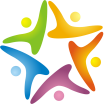 Kaza zincirini oluşturan halkalardan biri olmadıkça diğeri oluşmaz ve kaza meydana gelmez!
5
Kaza Olayı
Yaralanmanın (zarar/hasar) meydana gelmesi ( Kaza)
4
Ramak Kala Olayı
Zarar-Hasar oluşmamış       (Ramak Kala Olay)
Tehlikeli Hareket Tehlike Durum %98
3
Tehlikeli hareket-durumun aynı anda olması
2
Kişisel Kusurlar  %0,5-1
Zayıflığın Kişisel Boyutu Psikososyal ve Çevresel Faktörlere Bağlı 
Kişisel kusurların ne zaman ortaya çıkacağı bilinemeyeceği için, insanı kusurlu bir varlık olarak kabul eder.
İnsan Tabiat Şartları Karşısında  Zayıftır
«İnsanın Zayıflığı»         %0,5-1
1
Kazalar tam önlenemez!
 Örneğin, bir pres kazasının temel nedeni, insan bedeninin pres karşısındaki zayıflığıdır.
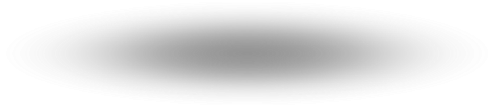 DRUZ
TANIMLAR
KAZA OLAYI / OHSAS 18001
Ölüme, hastalığa, yaralanmaya, hasara veya diğer kayıplara sebebiyet veren istenmeyen olay 
---------------------------------------------------------------------------

Kazayla sonuçlanan olay
DRUZ
1
TANIMLAR
OLAY / OHSAS 18001
Olay: Yaralanmaya, sağlığın bozulmasına veya ölüme sebep olan (kaza) veya sebep olacak potansiyele sahip (ramak kala) olan işle ilgili olaylar

---------------------------------------------------------------------------
«Kazaya sebep olan (kaza) veya kazaya sebep olacak potansiyele sahip (ramak kala) oluşum" 
---------------------------------------------------------------------------
Olay = Kaza + Ramak Kala
DRUZ
1
TANIMLAR
İŞ KAZASI / İSG Kanunu & RD Yönetmeliği
İşyerinde veya işin yürütümü nedeniyle meydana gelen, ölüme sebebiyet veren veya vücut bütünlüğünü ruhen ya da bedenen özre uğratan olayıdır.
DRUZ
TANIMLAR
ÖNLEM / ÖNLEME / İSG Kanunu Madde-3
İşyerinde yürütülen işlerin bütün safhalarında iş sağlığı ve güvenliği ile ilgili riskleri ortadan kaldırmak veya azaltmak için planlanan ve alınan tedbirlerin tümüdür.

   Önlemlerin Temel Amacı;

Riskleri ortadan kaldırmak
&
Riskleri azaltmak (KERD indirmek)
DRUZ
1
TANIMLAR
GÜVENLİK
Risklerin tanımlanmış bir zaman aralığı süresince, kabul edilebilir düzey içerisinde kalmasına (kalma yeteneğine) güvenlik denir.

---------------------------------------------------------------------------

Riskin KERD içerisinde kalması
Kaza riskinin olmadığı durum
DRUZ
2
4
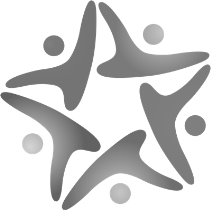 DRUZ
RİSK YÖNETİM PROSESİ (SÜRECİ)
RİSK DEĞERLENDİRME / RD Yönetmeliği
Tüm işyerleri için tasarım veya kuruluş aşamasından başlamak üzere; 
Tehlikeleri tanımlama, 
Riskleri belirleme ve analiz etme, 
Risk kontrol tedbirlerinin kararlaştırılması, 
Dokümantasyon, 
Yapılan çalışmaların güncellenmesi ve 
Gerektiğinde yenileme 

                     ….…aşamaları izlenerek gerçekleştirilmesidir.
DRUZ
3
1
Tehlikeleri Belirlenme (Tanımlama)
(Mevzuat-Standart-Rehber)
(Fiziksel-Kimyasal-Biyolojik-Psikososyal-Ergonomik)
(Kontrol, Ölçüm, İnceleme) Görevler
Tehlike Girdileri
Risklerin Nicelik-Nitelik
Maruziyet Seviyesi
2
Riskleri Belirleme (Tahmin Etme)
(Risk Haritası-İşyeri Bilgi Bankası)
(Risk Algısı: Kişi-Toplum-Zaman Faktörü)
Kontrollerin Etkisi
(Sıklık, Kimi, Neyi, Nasıl, Hangi Şiddette Etkilediği)
Risklerin Değerlendirilmesi
Riskleri Derecelendirme (Analizi)
(Ulusal/Uluslararası Standartlar-Kısıtlar-Riskin Niteliği-Faaliyetin Özelliği-Bölümlerin Etkileşimleri)
Risk Analiz Metot (Bir veya Birkaç Metot)
Risk İletişimi (Tüm taraflarla-sağlıklı) / Danışma (Çalışana Risk-Önlemler)
İzleme (Düzeltici-Önleyici Faaliyetleri) / Gözden Geçirme (DÖF)
Kıyaslama
3
KERD
Kaldırma/KERD Korunma Önceliği
Kontrol Adımları
Kontrol Önlemlerinin Belirlenmesi
[Seçenekler, Metotlar, Yanıtlama (4 Tip), Kontrol…]
Güvenlik
(KERD İçinde Kalma)
4
Kontrol Önlemlerinin Uygulanması
(Planlar-Uygulama-Denetleme ve Yeniden RD)
5
DRUZ
10
50
1
Tehlikeleri Tanımlama (Belirleme)
[Girdiler; Kontrol, Ölçüm, İnceleme]
DRUZ
RİSK YÖNETİM PROSESİ (SÜRECİ)
TEHLİKELERİN TANIMLANMASI
Çalışma ortamında bulunan;
Fiziksel,
Kimyasal,
Biyolojik,
Psikososyal,
Ergonomik
………..ve benzeri tehlikelerin, nitelik ve niceliklerini ve çalışanların bunlara maruziyet seviyelerini belirlemek amacıyla gerekli bütün kontrol, ölçüm, inceleme ve araştırmalar yapılır.
DRUZ
2
RİSK YÖNETİM PROSESİ (SÜRECİ)
TEHLİKE GİRDİLERİ – 1
Benzer kuruluşlarda olmuş olan kaza ve olaylar,
Diğer ilgili taraflardan alınan bilgiler,
Çalışanlardan elde edilen İSG bilgileri, 
İşyerindeki gözden geçirme ve iyileştirme faaliyetleri (reaktif ya da proaktif olabilir)
Denetim sonuçları,
Elektrik kullanımı,
En iyi uygulamalar hakkındaki bilgiler,
İletişim belgeleri,
İnceleme raporları,
İSG politikası,
DRUZ
1
RİSK YÖNETİM PROSESİ (SÜRECİ)
TEHLİKE GİRDİLERİ – 2
İSG’ne ilişkin hukuki ve diğer şartlar (mevzuat),
Kaza ve ramak kala olay kayıtları,
Kimyasal ve biyolojik maddeler,
Kuruluşa özgü tipik tehlike riskleri, 
Kuruluşun tesisleri, prosesleri ve faaliyetleri hakkındaki bilgiler,
Makina, ekipman bilgileri,
Malzeme envanterleri (ham maddeler, kimyasallar, atıklar, ürünler ve alt ürünler),
Malzeme Güvenlik Bilgi Formları (MSDS),
Ön gözden geçirme sonuçları,
DRUZ
1
2
Riskleri Belirleme (Tahmin Etme)
DRUZ
RİSK YÖNETİM PROSESİ (SÜRECİ)
RİSKLERİ BELİRLEME / İSG RD Yönetmeliği
Tespit edilmiş olan tehlikelerin her biri ayrı ayrı dikkate alınarak bu tehlikelerden kaynaklanabilecek risklerin; 
Hangi sıklıkta oluşabileceği,
Risklerden kimlerin, 
Nelerin, 
Ne şekilde, 
Hangi şiddette,…. zarar görebileceği belirlenir. 

Bu belirleme yapılırken mevcut kontrol tedbirlerinin etkisi de göz önünde bulundurulur.
DRUZ
RİSK YÖNETİM PROSESİ (SÜRECİ)
KİŞİSEL RİSK ALGILAMASINI ETKİLEYEN FAKTÖRLER
Riskin korkutuculuk düzeyi
Riskin anlaşılabilirlik düzeyi
Etkilenecek kişi sayısı
Riskin ne derece eşit dağıldığı
Riski kişinin ne derece önleyebileceği
Riskin kişisel olarak kabullenilip kabullenilmediği
DRUZ
1
RİSK YÖNETİM PROSESİ (SÜRECİ)
RİSK ALGILAMASINI ETKİLEYEN ZAMAN FAKTÖRÜ
Risk Algılama (Önem) Düzeyi
Ciddi Kaza
(Risk Algılama Seviyesinde Artış/Kazanın ciddiyetiyle orantılı)
Sürekli Eğitim
İlk Risk 
Belirleme Noktası
Zamanla Düşüş
Tehlikenin Kanıksanmasına 
(Sistem Körlüğüne) Bağlı Zamanla Düşüş)
Zaman
DRUZ
3
Riski Derecelendirme (Analiz Etme)
DRUZ
RİSK YÖNETİM PROSESİ (SÜRECİ)
RİSKLERİ ANALİZ ETME / İSG RD Yönetmeliği
Toplanan bilgi ve veriler ışığında belirlenen riskler; 
İşletmenin faaliyetine ilişkin özellikleri, 
İşyerindeki tehlike veya risklerin nitelikleri, 
İşyerinin kısıtları (imkanları),
Ulusal veya uluslararası standartlar,
    
………….esas alınarak seçilen yöntemlerden biri veya birkaçı bir arada kullanılarak analiz edilir.

Bir başka ifadeyle; Yukarıda sayılanlar riskleri analiz ederken kullanılacak yöntemi seçerken esas alınacak faktörlerdir.
DRUZ
2
3
2
Riski Değerlendirmesi
[KERD ve Kontrol Tedbirlerine Karar Verme]
DRUZ
RİSK YÖNETİM PROSESİ (SÜRECİ)
RİSKLERİ DEĞERLENDİRME / İSG RD Yönetmeliği
Analiz edilen riskler, kontrol tedbirlerine karar verilmek üzere etkilerinin büyüklüğüne ve önemlerine göre en yüksek risk seviyesine sahip olandan başlanarak sıralanır ve yazılı hale getirilir.

Derecelendirilen risklerin risk seviyelerinin kabul edilebilirliğinin önceden (yasal yükümlülüklere ve işyerinin önleme politikasına göre) oluşturulmuş kriterler ile kıyaslaması yapılır.
DRUZ
4
Kontrol Önlemlerini Belirleme 
[Kontrol Hiyararşisi, Güvenlik…]
DRUZ
RİSK YÖNETİM PROSESİ (SÜRECİ)
RİSK KONTROL ADIMLARI / İSG RD Yönetmeliği
Analiz edilerek etkilerinin büyüklüğüne ve önemine göre sıralı hale getirilen risklerin kontrolü amacıyla bir planlama yapılır.

Planlamadan sonra belirlenen tehlikelerin ortadan kaldırılması (bertaraf edilmesi), bu mümkün değil ise risklerin kabul edilebilir düzeye indirilmesi (güvenlik) için gerekli kontrol tedbirlerine karar verilir.
DRUZ
2
RİSK YÖNETİM PROSESİ (SÜRECİ)
RİSK KONTROL ADIMLARI / İSG RD Yönetmeliği
Planlama
Risk kontrol tedbirlerinin kararlaştırılması
Tehlike veya tehlike kaynaklarının ortadan kaldırılması
Tehlikelinin, tehlikeli olmayanla veya daha az tehlikeli olanla değiştirilmesi
Riskler ile kaynağında mücadele edilmesi

Risk kontrol tedbirlerinin uygulanması
Uygulamaların izlenmesi
DRUZ
2
RİSK YÖNETİM PROSESİ (SÜRECİ)***
RİSK KONTROLÜNDE ÖNCELİK  SIRALAMASI (HİYERARŞİSİ)
Üretimin planlanmasından sonra…….
Elimine Etme (Eliminasyon-Yok Etme-Ortadan Kaldırma, 
Bertaraf Etme)
1
1
Kaynakta Koruma
İkame Etme (Yerine Koyma-Değiştirme-Substitusyon)
2
Tecrit Etme (Yalıtım-Kontrol-İzolasyon)
2
3
Ortamda Koruma
Yönetsel Önlemler (Mühendislik Önlemleri-Proses)
4
Toplu Önlemler (Korumalar)
3
5
Kişide Koruma
Bireysel Önlemler (Kişisel Önlemler-Korumalar)
6
En etkili korunma 
İlk başvurulacak korunma
Daha öncelikli yaklaşım olan
En etkisiz korunma
En son başvurulacak korunma
Diğerlerine göre daha önceliklidir
Öncelik sıralaması nasıl olmalıdır
DRUZ
25
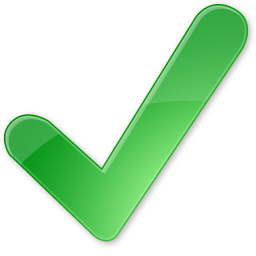 Riskin Yanıtlanması
DRUZ
RİSK YÖNETİM PROSESİ (SÜRECİ)
RİSK YANITLANMASI
Risk yanıtlaması; kurum üst yönetimi tarafından, riske karşılık alınacak tutumun belirlenmesidir. 

Tüm riskler kontrol edilmek zorunda değildir. Yönetim, kontrol dışında da risk stratejileri belirleyebilir.

4 başlıkta risk yanıtlama planlaması yapılır;
Kabullenme (Kabul Etmek – Kabul – Üstlenmek)
Kaçınma (Kaçınmak) 
Azaltma
Transfer Etme (Devretme)
Basitleştirme
Birleştirme
DRUZ
5
5
Kontrol Önlemlerini Uygulama 
(Yerine Getirme)
DRUZ
RİSK YÖNETİM PROSESİ (SÜRECİ)
Kontrol Önlemlerini Uygulama / İSG RD Yönetmeliği
Kararlaştırılan tedbirlerin iş ve işlem basamakları, işlemi yapacak kişi ya da işyeri bölümü, sorumlu kişi, başlama ve bitiş tarihi ile benzeri bilgileri içeren planlar hazırlanır. Bu planlar işverence uygulamaya konulur.



Not; Ancak her risk azaltma ve kontrol önlemleri ile ilgili değişiklikler uygulamaya konulmadan önce mümkünse denenmelidir.
DRUZ
1
6
Yeniden Risk Değerlendirme Zamanı
[İzleme ve Gözden Geçirme]
DRUZ
RİSK YÖNETİM PROSESİ (SÜRECİ)
İZLEME
Hazırlanan önleme eylem planlarının uygulama adımları düzenli olarak takip edilir, denetlenir ve aksayan yönler yeniden gözden geçirilerek gerekli önleyici ve düzeltici işlemler tamamlanır.


Değerlendirme üç kategoride yapılmalıdır:
İşin yapılış biçiminin (süreçlerin) değerlendirilmesi
Önlemlerin etkili olup olmadıklarının değerlendirilmesi
Sonuçların değerlendirilmesi
DRUZ
RİSK YÖNETİM PROSESİ (SÜRECİ)
RG YENİLEME / RD Yönetmeliği -12
Belirli durumlarda ortaya çıkabilecek yeni risklerin, işyerinin tamamını veya bir bölümünü etkiliyor olması göz önünde bulundurularak, risk değerlendirmesi tamamen veya kısmen yenilenir.
DRUZ
RİSK YÖNETİM PROSESİ (SÜRECİ)
Değil
İşyeri dış denetimden geçtiğinde
DRUZ
4
7
İletişim ve Danışma
DRUZ
RİSK YÖNETİM PROSESİ (SÜRECİ)
İLETİŞİM VE DANIŞMA
Sonuçlar, düzeltici veya önleyici faaliyetlerin tanımlanması, konu ile ilgili gelişmeler, değişiklik yapılan veya yeni İSG amaçlarının oluşturulması için girdi sağlanması amacıyla yönetime bilgi verilmelidir.

Ayrıca bilgi toplama aşamasında alt işverenlerde dahil olmak üzere tüm gruplarla (taraflarla) iletişim ve danışma kurulmalıdır.
DRUZ
2
8
Dokümantasyon
DRUZ
RİSK YÖNETİM PROSESİ (SÜRECİ)
DOKÜMANTASYON
Risk değerlendirmesi dokümanının sayfaları numaralandırılarak; gerçekleştiren kişiler tarafından her sayfası paraflanıp, son sayfası imzalanır ve işyerinde saklanır ve risk değerlendirmesi dokümanı elektronik ve benzeri ortamlarda hazırlanıp arşivlenebilir.
DRUZ
2
RİSK YÖNETİM PROSESİ (SÜRECİ)
DRUZ
2
5
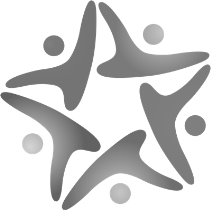 DRUZ
1
RD’nin Faydaları
DRUZ
RİSK YÖNETİM PROSESİ (SÜRECİ)
DRUZ
1
RİSK DEĞERLENDİRMESİNİN FAYDALARI
Devlet Açısından
Çalışanlar Açısından
1
2
Tarafların katılımı ile devlet yükünün azalması
Denetim kolaylığı
Sürekli gelişme
Uluslararası SG yönetim sistemine hazırlık
Düzenli veri akışının sağlanması
Çalışma barışına katkı
Kayıpların azalması
Risk kültüründe gelişme
Katılım hakkı
Haberdar olma imkanı
Sorumlulukların belirlenmesi
Kayıtlara ulaşabilme imkanı
Bütün çalışanları kapsaması
Kuralların önceden belirlenmesi
Proaktif yaklaşım ve sürekli gelişim
Acil durum hazırlığı
İşveren Açısından
3
Tehlike ve risklerini önceden görebilme
Uluslararası saygınlık, geçerlilik ve olumlu imaj
Proaktif yaklaşımla acil durumlar için her an hazırlık
Alınan önlemlerle kayıpların azaltılması
Sorumlulukların-görevlerin belirlenmesi ve paylaşımı
Güvenli teknoloji seçimi ile güvenli çalışma ortamı
Çalışanların ve toplumun iyileştirilmesini
Kaynakların etkin tahsisi ile katma değer artışı
Yönetimin bilgi kalitesinin iyileşmesi, yasalarla uyum
ZİNDE
1
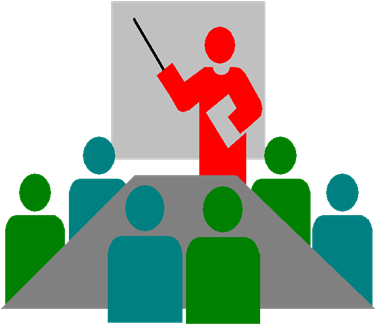 2
Risk Değerlendirme Ekibi
DRUZ
RİSK DEĞERLENDİRME
İşveren veya işveren vekili (temsilcisi)
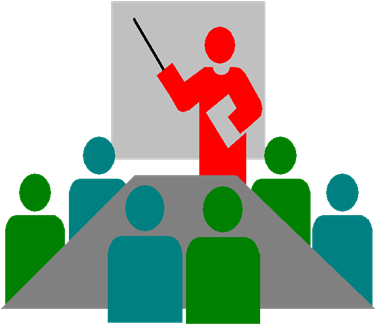 1
İş güvenliği uzmanı (A, B, C Sınıfı)
İşyeri hekimi
2
3
4
5
İşyerindeki işçi temsilcileri
İşyerindeki destek elemanları
6
7
İşyerindeki bütün birimleri temsil edecek şekilde 
belirlenen ve işyerinde yürütülen çalışmalar, 
mevcut veya muhtemel tehlike kaynakları ile riskler 
konusunda bilgi sahibi çalışanlar
İhtiyaç duyulduğunda bu ekibe destek olmak 
üzere işyeri dışındaki kişi ve kuruluşlar
DRUZ
Not: Diğer sağlık personeli, hemşire, mühendis, risk değerlendirmesi uzmanı, bakanlık temsilcisi vb. yer almaz
3
6
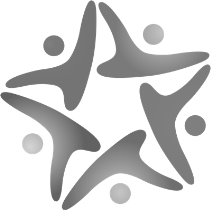 DRUZ
RİSK METODOLOJİLERİ (YÖNTEMLERİ-TEKNİKLERİ)
RİSK ANALİZ METODLARI (YÖNTEMLERİ-TEKNİKLARİ)
Analiz duruma göre 3 temel yöntem vardır. 

Bunlar;
Kantitatif (Nicel-Sayısal-Rakamsal-Nümerik)
Kalitatif (Nitel-Tanımlayıcı-Sıralı-Ordinal)
Karma (Yarı Kantitatif)
DRUZ
2
1
Kantitatif (Nicel–Sayısal–Rakamsal) 
Metotlar
DRUZ
RİSK ANALİZ METODOLOJİLERİ
1
KANTİTATİF (NİCEL–SAYISAL–RAKAMSAL) METODLAR
FMEA-HTEA
1
Olası Hata Türleri ve Etkileri Analizi 
(Failure Modes and Effects Analysis)
Fine-Kinney Analiz Metodu
2
Jhon-Ridley Analiz Metodu
3
Risk Değerlendirme Karar Matrisleri 
(Risk Assessment Decision Matris)
4
JSA
L Tipi (5x5) Matris
İş Güvenliği Analizi
(Job Safety Analysis)*B
4
6
Çok Değişkenli X Tipi Matris
5
DRUZ
RİSK METODOLOJİLERİ (YÖNTEMLERİ-TEKNİKLERİ)
KANTİTATİF (NİCEL–SAYISAL–RAKAMSAL) METOD
Kantitatif (Quantitative-Nicel) risk analizinde, risk hesaplanırken rakamsal yöntemler kullanılır.

Bu metotta tehdidin olma ihtimali  ile tehdidin etkisine sayısal değerler verilir ve bu değerler matematiksel ve mantıksal metotlar ile proses edilip risk değeri bulunur.


Nicel: Ölçülebilen, sayılabilen, miktarı tespit edilebilen, azlığı ya da çokluğu belirlenebilen
DRUZ
1
RİSK METODOLOJİLERİ (YÖNTEMLERİ-TEKNİKLERİ)
KANTİTATİF (NİCEL–SAYISAL–RAKAMSAL) METOD
Risk = Olasılık x Şiddet

formülü kantitatif risk analizinin temel formülüdür.
DRUZ
2
2
Kalitatif (Qualitative)Metotlar
(Nitel-Sıralı-Ordinal-Tanımlayıcı)
DRUZ
RİSK METODOLOJİLERİ (YÖNTEMLERİ-TEKNİKLERİ)
KALİTATİF (NİTEL – SIRALI – ORDİNAL) METOD
Kalitatif risk analizi riski hesaplarken sayısal-rakamsal değerler yerine tanımlayıcı (çok düşük, düşük, yüksek, çok yüksek gibi) değerler kullanır.

Kaba veriler
Ham veriler
Konu başlıkları


Nitel: Ölçülemeyen, sayılamayan, miktarı tespit edilemeyen
DRUZ
2
RİSK ANALİZ METODOLOJİLERİ
2
KALİTATİF (NİTEL–TANIMLAYICI–SIRALI–ORDİNAL) METODLAR
HAZOP
1
Tehlike ve İşletilebilme Çalışması Analizi
(Hazard and Operability Studies)
WHAT IF
Olursa Ne Olur Analizi
(What İf…Analysis?)
2
PHA
Ön Tehlike Analizi
(Preliminary Hazard Analysis)
3
PRA
Birincil Risk Analizi-Kontrol Listeleri
(Preliminary Risk Analysis)
4
JSA
İş Güvenliği Analizi
(Job Safety Analysis)*C
5
DRUZ
RİSK METODOLOJİLERİ (YÖNTEMLERİ-TEKNİKLERİ)
KANTİTATİF ANALİZ METODLARININ AVANTAJLARI
Risklerin kabul edilebilir olup olmadığının tespiti,
Risklerin birbirleriyle kıyaslanması,
Bir riskin zaman içinde alınan tedbirlerle azalıp azalmadığının kontrolü,

			…………daha kolaydır.
DRUZ
1
3
Karma Metotlar
DRUZ
RİSK ANALİZ METODOLOJİLERİ
3
YARI KANTİTATİF (KARMA) METODLAR
ETA
1
Olay Ağacı Analizi Yöntemi
(Event Tree Analysis)
FTA
Hata Ağacı Analizi Yöntemi
(Fault Tree Analysis)
2
PHA
Neden-Sonuç Analizi (Sebep-Sonuç Analizi)
(Cause-Consequence Analysis)
3
DRUZ
1
1
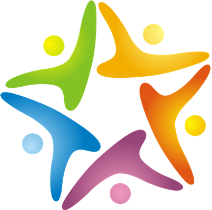 DRUZ
RİSK ANALİZ METODOLOJİLERİ
1
KANTİTATİF (NİCEL–SAYISAL–RAKAMSAL) METODLAR
FMEA-HTEA
1
Olası Hata Türleri ve Etkileri Analizi 
(Failure Modes and Effects Analysis)
Fine-Kinney Analiz Metodu
2
Jhon-Ridley Analiz Metodu
3
Risk Değerlendirme Karar Matrisleri 
(Risk Assessment Decision Matris)
4
JSA
L Tipi (5x5) Matris
İş Güvenliği Analizi
(Job Safety Analysis)*B
4
6
Çok Değişkenli X Tipi Matris
5
DRUZ
METOTLARIN KULLANDIĞI PARAMETRELER
DRUZ
10
METOTLARIN RİSK DEĞERİ FORMÜLLERİ
DRUZ
10
1
Failure Mode and Effects Analysis
Olası Hata Türleri ve Etkileri Analizi
FMEA – HTEA
DRUZ
3
RİSK DEĞERLENDİRME / FMEA -HTEA
FNEA ÇEŞİTLERİ
Sistem FMEA (HTEA)
Tasarım FMEA (HTEA)
Proses FMEA (HTEA)
Servis FMEA (HTEA)
Değil
Kalite HTEA
DRUZ
3
RİSK DEĞERİ VE İŞLEMLER / FMEA
DRUZ
10
2
FİNE-KİNNEY
DRUZ
*
FİNE-KİNNEY / RİSK DEĞERİ VE İŞLEMLER
DRUZ
3
3
JOHN-RİDLEY
DRUZ
*
JOHN RİDLEY
DRUZ
JOHN RİDLEY
ÖRNEK
Bir saha denetiminde 1 defa karşılaşılan, Maximum potansiyel kayıp değeri göz kaybı (35) olan ve Ortaya çıkma ihtimal değeri de günde bir (25) olan bir işyerinde risk değeri kaçtır?
RİSK DEĞERİ = 1 X (35 + 25) / RD=60
DRUZ
4
Risk Assessment Decision Matris
(Risk Değerlendirme Karar Matrisi)
DRUZ
*
4a
L Tipi (5x5)
RD Matris Diagramı
DRUZ
*
L- TİPİ (5x5) RİSK DEĞERLENDİRME MATRİSİ
DRUZ
L- TİPİ (5x5) RİSK DEĞERLENDİRME MATRİSİ
Acil Tedbir Gerektirmeyebilir
Bu Risklere Olabildiğince Çabuk Müdahale Edilmeli
Bu Risklerle İlgili Hemen Çalışma Yapılmalı
DRUZ
4b
Çok Değişkenli X-Tipi
RD Matris Diagramı
DRUZ
*
X-TİPİ RİSK DEĞERLENDİRME MATRİSİ
X TİPİ MATRİS
Tecrübeli bir takım lideri önderliğinde disiplinli bir takım çalışması gerektiren bir yöntemdir.

Mutlaka 5 yıllık geçmiş kaza araştırmasına ihtiyaç duyulan bir yöntemdir.
DRUZ
1
X-TİPİ RİSK DEĞERLENDİRME MATRİSİ
DRUZ
X-TİPİ RİSK DEĞERLENDİRME MATRİSİ
X-TİPİ RİSK DEĞERLENDİRME MATRİSİ
DRUZ
X-TİPİ RİSK DEĞERLENDİRME MATRİSİ
ETKİLENEN PERSONEL SAYISI
1 Kişi
1-3 Kişi
5 Kişi
5-10 Kişi
10 Kişiden fazla
DRUZ
X-TİPİ RİSK DEĞERLENDİRME MATRİSİ
X-TİPİ RİSK DEĞERLENDİRME MATRİSİ
B
Daha önce olmuş bir olayın (kazanın) şiddetinin gerçekleşme olasılığı
C
Önceki bir olayın (kazanın) etkileyeceği personel sayısı
Bir olayın (kazanın) şiddetinin gerçekleşme olasılığı
A
D
Bir olayın (kazanın) etkileyeceği personelde bıraktığı şiddetin derecesi
Elde edilen değerler matris metodolojisi temelli risk değerlendirme tablosuna kaydedilir ve çıkan sonucun büyüklüğüne göre en büyük değerden başlayarak riskler için gerekli önlemler alınır.
DRUZ
5
Job Safety Analysis
(İş Güvenlik Analizi)
JSA
DRUZ
*
RİSK DEĞERLENDİRME / İş Güvenlik Analizi - JSA
JSA
Kişi veya gruplar tarafından gerçekleştirir
İş görevleri üzerinde yoğunlaşır.
Bir işletme veya fabrikada işler ve görevler iyi tanımlanmışsa bu metodoloji uygundur.
Analiz, bir iş görevinden kaynaklanan tehlikelerin doğasını direkt olarak irdeler.
İş Güvenlik Analizi (JSA) olarak adlandırılan analiz dört aşamadan oluşur.
DRUZ
1
RİSK DEĞERLENDİRME / İş Güvenlik Analizi - JSA
Görev adımlarının veya alt görevlerin numaralandırılarak ayrıntılı olarak analiz edilmesi ve bu adımları bozacak durumların ve yapının belirlenmesi temel anlayışını içerir. Bu adım normal olarak işte çalışan ve denenen kişileri de içermelidir. Bundan başka normal standart iş prosedürlerinin yanında seyrek olarak üstlenilen sıra dışı görevlerde hesaba katılır.
Alt görevler birer birer gözden geçirilir. Böylece alt görevleri bozabilecek tehlikelerin özellikleri daha kolay anlaşılabilir. Çeşitli sayıda sorular tehlikelerin tanımlanmasına yardımcı olmak amacıyla sorulabilir. (Hangi tip zarar gerçekleşebilir?, Zarar/tehlike için bir kontrol listesi hazırlanabilir mi?, Çalışma esnasında özel bir problem veya sapma meydana çıkabilir mi?, Görevi yapmak için diğer bir yol var mı?, Tehlikeli materyal, teçhizat, makine vb. içeriyor mu?, İş görevi zor mu?)
Tehlikelerin veya problemlerin her birinin tanımlamasından sonra şiddetin sonucuna göre, maruz kalabilecek kişi sayına ve meydana gelme olasılığına göre değer biçilir.
Analizi için önerilen güvenlik ölçümünün büyük bir avantajı uygun kontrol ölçümünün oldukça kolay üretilebilmesidir. Bu aşamada yapılabilecek bir çaba da riskin azaltılması için o görevde tehlike/riske giden yol boyunca kağıt üzerinde öneride bulunmaktır. Alışılagelmiş çalışma ve metotlara kullanışlı ise alternatif metotlar önerilir.
2
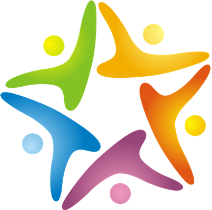 DRUZ
RİSK ANALİZ METODOLOJİLERİ
2
KALİTATİF (NİTEL–TANIMLAYICI–SIRALI–ORDİNAL) METODLAR
HAZOP
1
Tehlike ve İşletilebilme Çalışması Analizi
(Hazard and Operability Studies)
WHAT IF
Olursa Ne Olur Analizi
(What İf…Analysis?)
2
PHA
Ön Tehlike Analizi
(Preliminary Hazard Analysis)
3
PRA
Birincil Risk Analizi
(Preliminary Risk Analysis)
4
JSA
İş Güvenliği Analizi
(Job Safety Analysis)*C
5
DRUZ
1
Hazard and Operability Studies 
Tehlike ve İşletilebilme Çalışması Metodolojisi
HAZOP
DRUZ
3
RİSK DEĞERLENDİRME / HAZOP
AÇIKLAMALAR
Kimya endüstrisi tarafından (1963 İngiltere’de) geliştirilmiş bir yöntemdir. 

Günümüzde özellikle 
Kimya
Petrokimya
İlaç
Nükleer prosesler 
		        ….için uygun bir analiz yöntemidir.
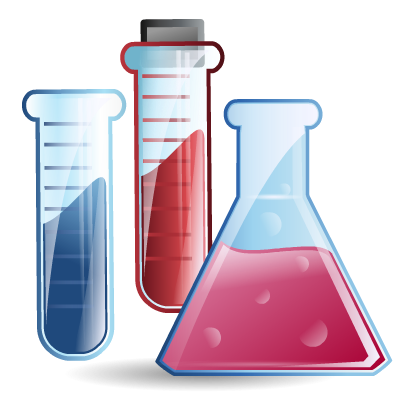 DRUZ
1
RİSK DEĞERLENDİRME / HAZOP
Belirli rehber ve kılavuz kelimeler kullanarak yapılan yapısal ve sistemli bir beyin fırtınası çalışmasıdır.
Rehber-Anahtar Kelimeler
Kılavuz Kelimler
Yok
Fazla
Az
Ayrıca
Kısmen
Ters
Diğer
Geç - Erken
Önce – Sonra
...............................gibi
Akış
Basınç
Sıcaklık
Seviye
Kompozisyon/Durum
Reaksiyon
Zaman
Sıra
………………………………gibi
Değil
Ortalama
DRUZ
1
HAZOP PROSES AKIM ŞEMASI
DRUZ
1
2
What İf…?
Olursa Ne Olur Analizi…?
What if…?
DRUZ
OLURSA NE OLUR…?
DRUZ
3
Preliminary Hazard Analysis
Ön Tehlike Analizi
PHA
DRUZ
ÖN TEHLİKE ANALİZİ / PHA
UYGULAMA
Tesisin tasarımı aşamasında tehlikelerin analizi için kullanılan tehlike değerlendirme tekniğidir.

Bir işletmede hangi tür tehlikelerin sıklıkla ortaya çıktığını ve hangi analiz metodunun uygulanacağını belirleyen metodolojidir.
DRUZ
2
ÖN TEHLİKE ANALİZİ - PHA
DRUZ
4
Preliminary Risk Analysis
Çeklist Kulanılarak Birincil Risk Analizi
PRA
DRUZ
BİRİNCİL RİSK ANALİZİ - PRA
PRA YARARLARI
Bir işletmedeki/sistemdeki tesisatının/ekipmanının tam olup olmadığını/kusursuz işleyip işlemediğini saptar.
 Kontrol edilecek hususların atlanılmasını engeller.
Listelerindeki sorular işletmeye özel hazırlandığı için, risk değerlendirmesi yapılan tesisin eksiklikleri saptanır.
Listelerde belirlenen noksanlıklar için «Birincil Risk Analizi» uygulanarak gerekli önlemler tespit edilir.
DRUZ
BİRİNCİL RİSK ANALİZİ - PRA
DRUZ
3
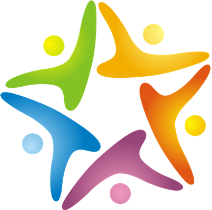 DRUZ
RİSK ANALİZ METODOLOJİLERİ
3
YARI KANTİTATİF (KARMA) METODLAR
ETA
1
Olay Ağacı Analizi Yöntemi
(Event Tree Analysis)
FTA
Hata Ağacı Analizi Yöntemi
(Fault Tree Analysis)
2
PHA
Neden-Sonuç Analizi (Sebep-Sonuç Analizi)
(Cause-Consequence Analysis)
3
DRUZ
1
1
Fault Tree Analysis
Hata Ağacı Analizi
FTA
DRUZ
*
HATA AĞACI RD METODU / FTA
FTA GELİŞTİRME
Hata ağacı analizi kavramı, 1962 yılında Bell Telefon Laboratuvarlarında, Mınutemen kıtalararası balistik füze hedefleme kontrol sisteminin güvenlik değerlendirmesini gerçekleştirmek maksadıyla dizayn edilmiştir.
DRUZ
HATA AĞACI RD METODU / FTA
AÇIKLAMA – 1
Tümdengelim mantığa kullanılır.
Hem kalitatif hem de kantitatif bir analizdir.
Süreci görsel sergilemek için grafik model kullanır.
Olaylar arasındaki ilişkide ve/veya bağlacı kullanılır
Görselliğe dayalı sebep-sonuç ilişkisi kurar.
Sonuçları rakamlarla ifade eder.
Tüm faktörleri değerlendirir.
DRUZ
2
HATA AĞACI RD METODU / FTA
DRUZ
1
HATA AĞACI RD METODU / FTA
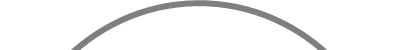 M
N
DRUZ
2
Event Tree Analysis
Olay Ağacı Analizi
ETA
DRUZ
*
OLAY AĞACI RD METODU / RTA
ETA (Olay Ağacı Analizi)
«Olay ağacı analizi başlangıçta nükleer endüstride daha çok uygulama görmüş ve nükleer enerji santrallerinde işletilebilme analizi olarak kullanılmıştır, daha sonra diğer sektörlerde de sıklıkla uygulanmaya başlanmıştır.»

Kazayı kaydetmede başlatıcı zincirleme olaylar arasındaki ilişkileri inceleyen tehlike değerlendirme tekniğidir.
DRUZ
1
3
Cause-Consequence Analysis
(Neden - Sonuç Analizi / Balık Kılçığı Diagramı)
CCA
DRUZ
2
RİSK DEĞERLENDİRME
NEDEN - SONUÇ ANALİZİ
«Neden-Sonuç Analizinde balık kılçığı diyagramı olarak da bilinen risk değerlendirme tekniği kullanır.»

«Balık kılçığı diyagramı üzerinde kök nedenlere doğru keşif sağlaması açısından Hata Ağacı Analizine benzer.» 

«Hata ağacı analizi ve olay ağacı analizi yöntemlerini birlikte kullanan tehlike değerlendirme tekniğidir.»
DRUZ
3
PROSES AKIM ŞEMASI SEMBOLLER
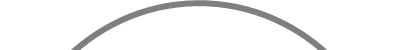 H
E
OLAY
DRUZ
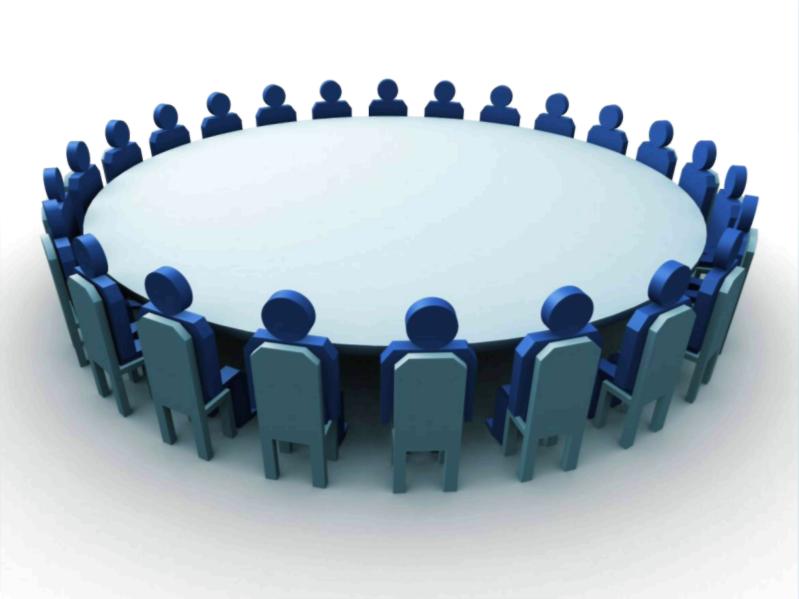 Teşekkür Ederim
DRUZ